Hoofdstuk 4
Chemisch rekenen
massa
Het gewicht wordt bepaald door de aantrekking van de aarde (de zwaartekracht). Op de evenaar weeg je iets minder dan op de Noordpool en in de ruimte ben je zelfs gewichtloos! 

Maar de hoeveelheid materie (de massa) blijft in al die gevallen steeds hetzelfde. Je bepaalt de massa van een hoeveelheid stof of een voorwerp met een balans.

De officieel SI-eenheid voor massa is kg. In de scheikunde werk je ook vaak met gram (g), milligram (mg). Als je met enorme hoeveelheden werkt, bijvoorbeeld in de chemische industrie, gebruik je de ton.
De omrekeningsfactoren zijn:
1ton = 1000 kg
1 kg = 1000 g
1 g = 1000 mg
Massa
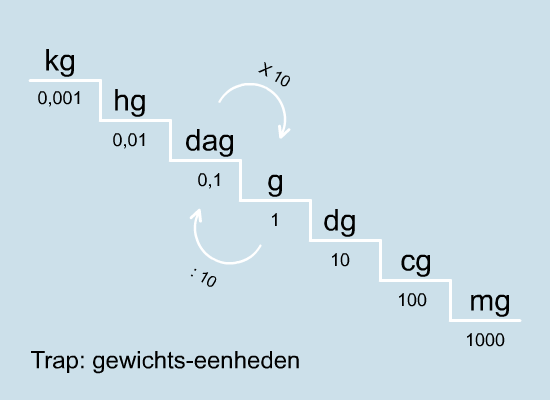 Opgave 1
Reken om :
18,2 ml 	= ………….	L
22 mg 	= ……….	kg
2,3 dm3 	= ………..	L
4,5 x 10-4 L 	= ……….	ml
8 mg 		=  ………	g
12,44 L 	= ……….	cm3
2,99 x 104 g 	= ………….	mg
1,2 x 105 kg 	= …….		ton
Uitwerking opgave 1
1a. 18,2 ml 		=  0,0182 l
1b. 22 mg 		= 22 x 10 -6 kg
1c. 2,3 dm3 		= 2,3 l
1d. 4,5 x 10-4 l 	= 0,45 ml
1e. 8 mg 		= 0,008 g
1f .12,44 l 		= 12,44 dm3 = 12440 cm3
1g. 2,99 x 104 g  	= 2,99 x 107 mg
1h. 1,2 x 105 	= 120 ton
Volume
Volume = de ruimte die de stof inneemt. 

Het volume kun je in verschillende eenheden uitdrukken. In het dagelijks leven werk je vrijwel altijd met liter (L), of als je weinig hebt met mL. De standaardeenheid voor het volume is de kubieke meter : m3 .
De omrekeningsfactoren zijn :
1 m3 = 1000 dm3
1 dm3 = 1000 cm3
1 dm3 = 1 L
1 cm3 = 1 ml
Volume
V = Volume			[m3]

	- Volume = l x b x h			(balk vorm)


	- Onderdompelmethode		(onregelmatige vorm)
Onregelmatige vorm = onderdompelmethode
V = Volume			[m3]

Onderdompelmethode:
Kijk hoeveel ruimte het voorwerp inneemt.
Eerst kijk je hoeveel ruimte het water inneemt 
(zonder voorwerp)
Daarna hoeveel het verschil is in volume 
als het voorwerp erin hangt.
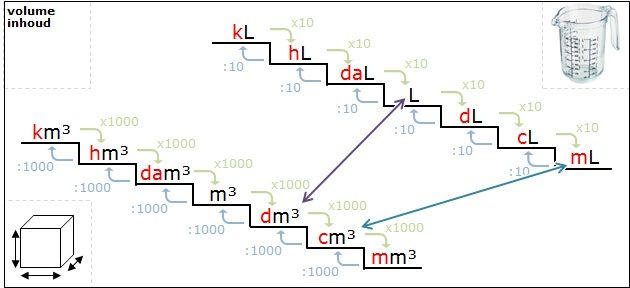 Voorbeeldopgave Volume
3,5 deciliter	=			centiliter
 2,7 hm2	=	 		m2
 8500 mm2	=			dm2	
 1,56 cm3	=			m3
 302 cm3	=			ml
 400 ml	=			dm3
Voorbeeldopgave Volume
3,5 deciliter	= 35 			centiliter
 2,7 hm2	= 27000 		m2
 8500 mm2	= 0,85			dm2	
 1,56 cm3	= 0,00000156	m3
 302 cm3	= 302 			ml
 400 ml	= 400	cm3  = 0,4	dm3
Voorbeeldopgave Volume
- Het zwembad in het plaatje is ook een balk. 
Reken het volume uit in m3. (Laat de berekening zien)




- Wat is het volume van de steen in het plaatje hiernaast?
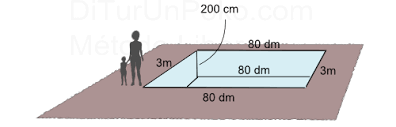 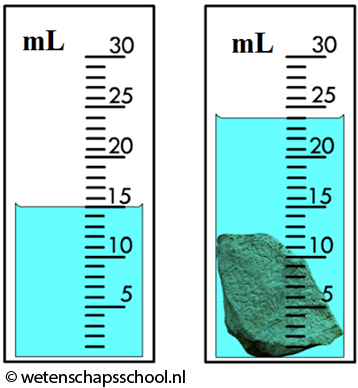 Voorbeeldopgave Volume
Volume = l x b x h = 80 dm x 3 x 80 dm = 8 x 3 x 8 = 192 m3
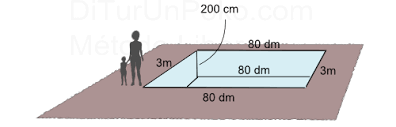 Voorbeeldopgave Volume
Wat is het volume van de steen in het plaatje hiernaast?

Volume = 24 – 15 = 39 mL
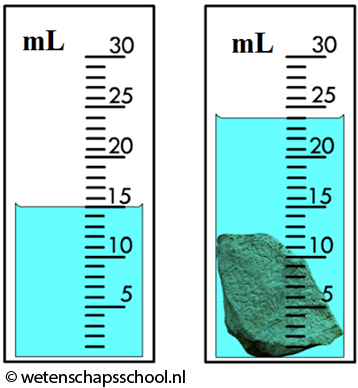 Van welk materiaal is het onderstaande voorwerp gemaakt?
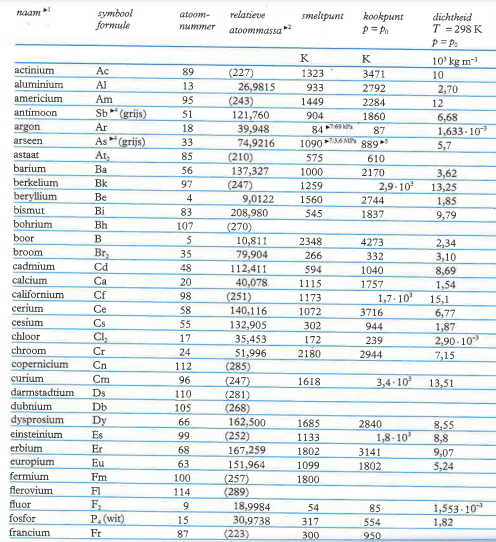 Van welk materiaal is het onderstaande voorwerp gemaakt?
Calcium
Vraag 1
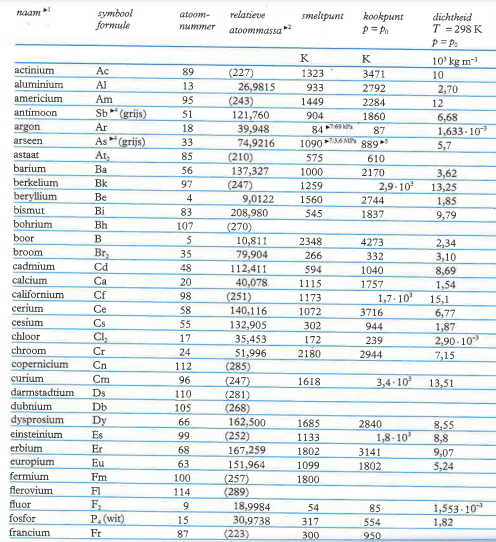 Reken de dichtheid van aluminium om naar g/ml. 

Tip : bereken de massa (in g) van 1 ml aluminium.
Uitwerking 1
Vraag 2
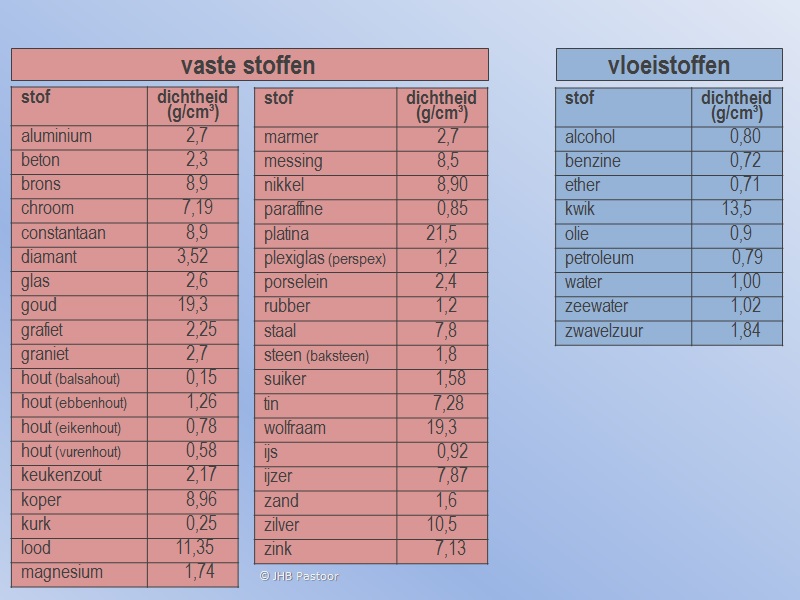 Bereken de massa (in g) van een druppel kwik met een volume van 0,030 cm3.
Uitwerking 2
Opgave 3
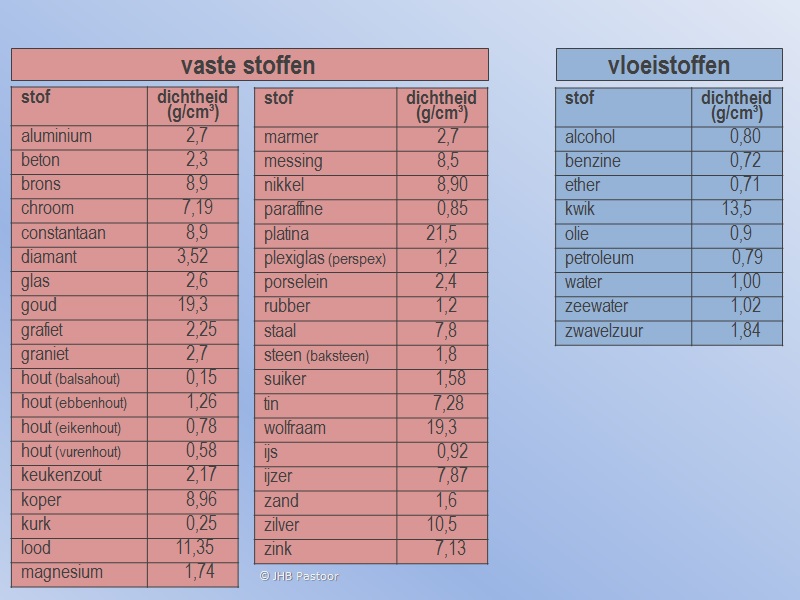 Bereken de massa van een vurenhouten kubus – dobbelsteen met de volgende afmetingen : 0,85 cm x 0,85 cm x 0,85 cm.
Uitwerking 3
Vraag 4
Bereken de massa van de lucht in een koelcel van 00 C (ƥ = 1,293 kg/m3) met een volume van 56 m3
Uitwerking 4
Vraag 5
Op een ijsbaan ligt een ijslaag met een dikte van 75 mm. Het oppervlakte van de baan is 150 m2.
Bereken de massa (in kg) van de ijslaag. 

Als het lente wordt, laat men ijs weer smelten.
b.   Bereken het volume (in L) van het dooiwater.
Uitwerking 5